Районный конкурс«Пасхальный фестиваль»
Работы учащихся филиала 
в с. Золотовка
Христос  Воскрес!Пасхальным звономПоют, гудят колокола…Весна идёт в венце земном,Благоуханна и светла…М. Пожарова, «Пасхальный звон»
Номинация «Пасхальное яйцо»
Шершнев Иван
Воспитанники группы предшкольной подготовки 
с Иглиной Т. И.
Куринный Олег
Рыжов Александр
Номинация «Пасхальная открытка»
Работа Е. Пугачёвой, 
8 класс
Работа В. Чаплыгиной, 
8 класс
Работа учащихся 5 класса. 
Учитель Н.Н. Кузнецова
Номинация «Пасхальный праздничный стол»
НАГРАЖДАЕТСЯ коллектив МБОУ Ржаксинской СОШ №1 (филиал в с. Золотовка), занявший III место в номинации «Пасхальный праздничный стол»
Приказ ОО от 07 мая 2013 г. № 43
Учащиеся 2 класса. Учитель С.А. Корнеева
Учащиеся 1, 3 классов. Учитель Т.Н. Протасова
НАГРАЖДАЕТСЯ творческая группа, исполнившая сказку «Курочка Ряба», за участие в районном празднике «Пасхальный фестиваль – 2013»
Приказ ОО от 07 мая 2013 г. № 43
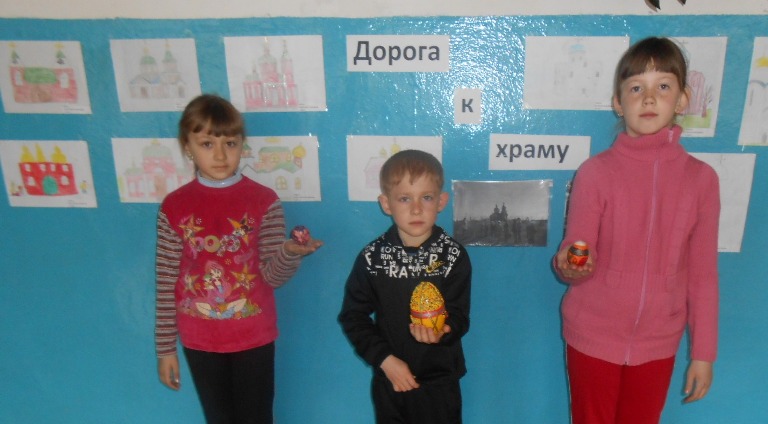 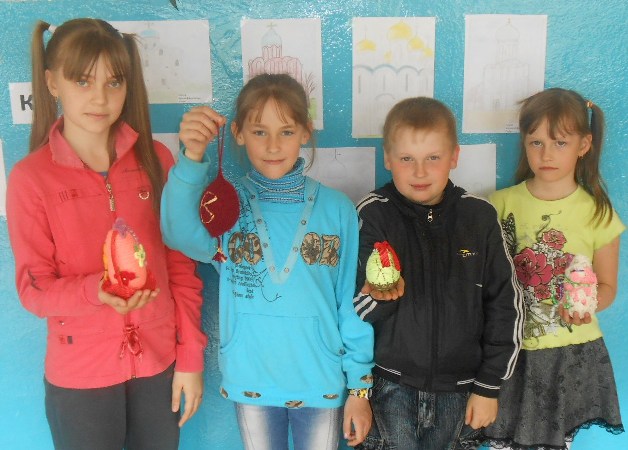 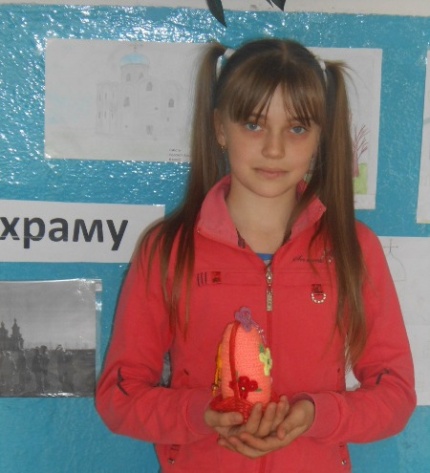 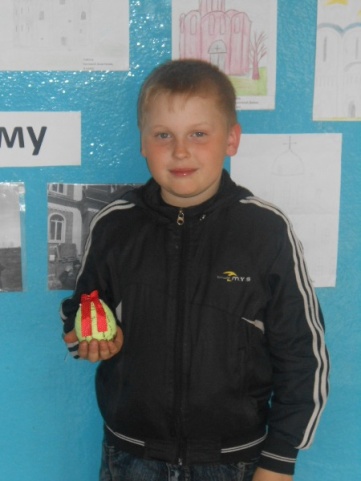 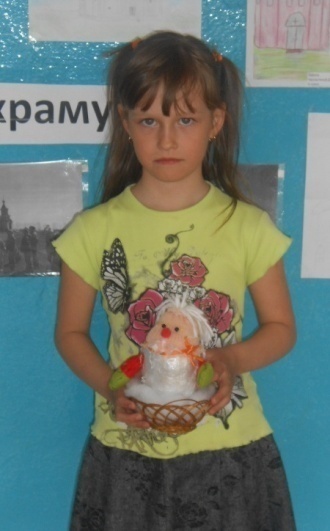 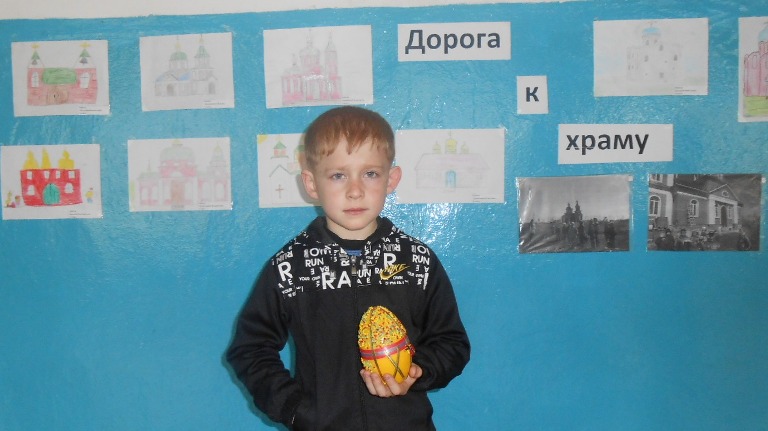 Обучающиеся филиала в с. Золотовка
2013 год
СПАСИБО ЗА ВНИМАНИЕ!
Презентацию подготовила Н.В. Артамонова. Май 2013 г.